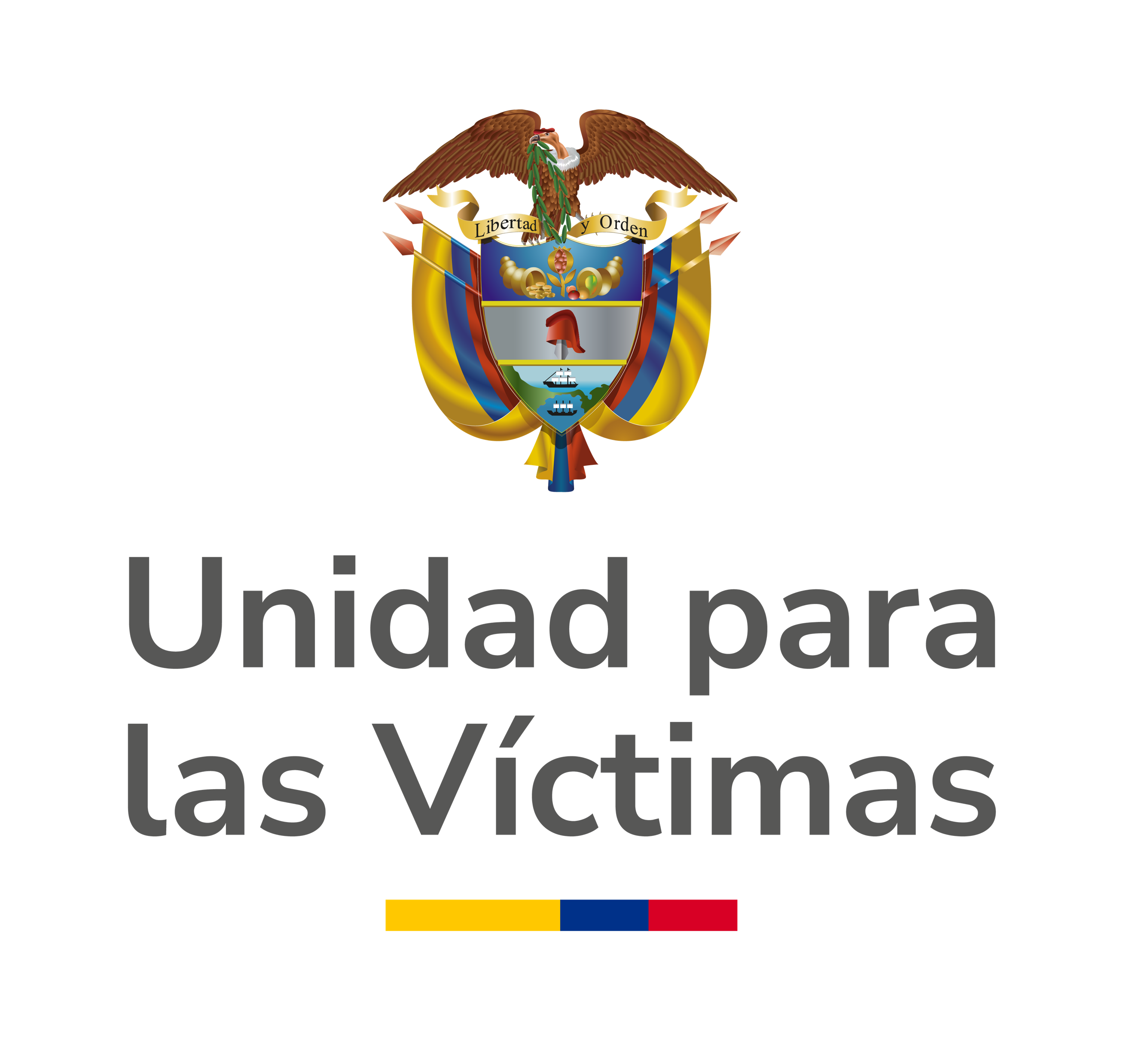 GRUPO DE GESTIÓN ADMINISTRATIVA Y DOCUMENTAL - GGADPLAN INSTITUCIONAL DE GESTIÓN AMBIENTAL - VIGENCIA 2025
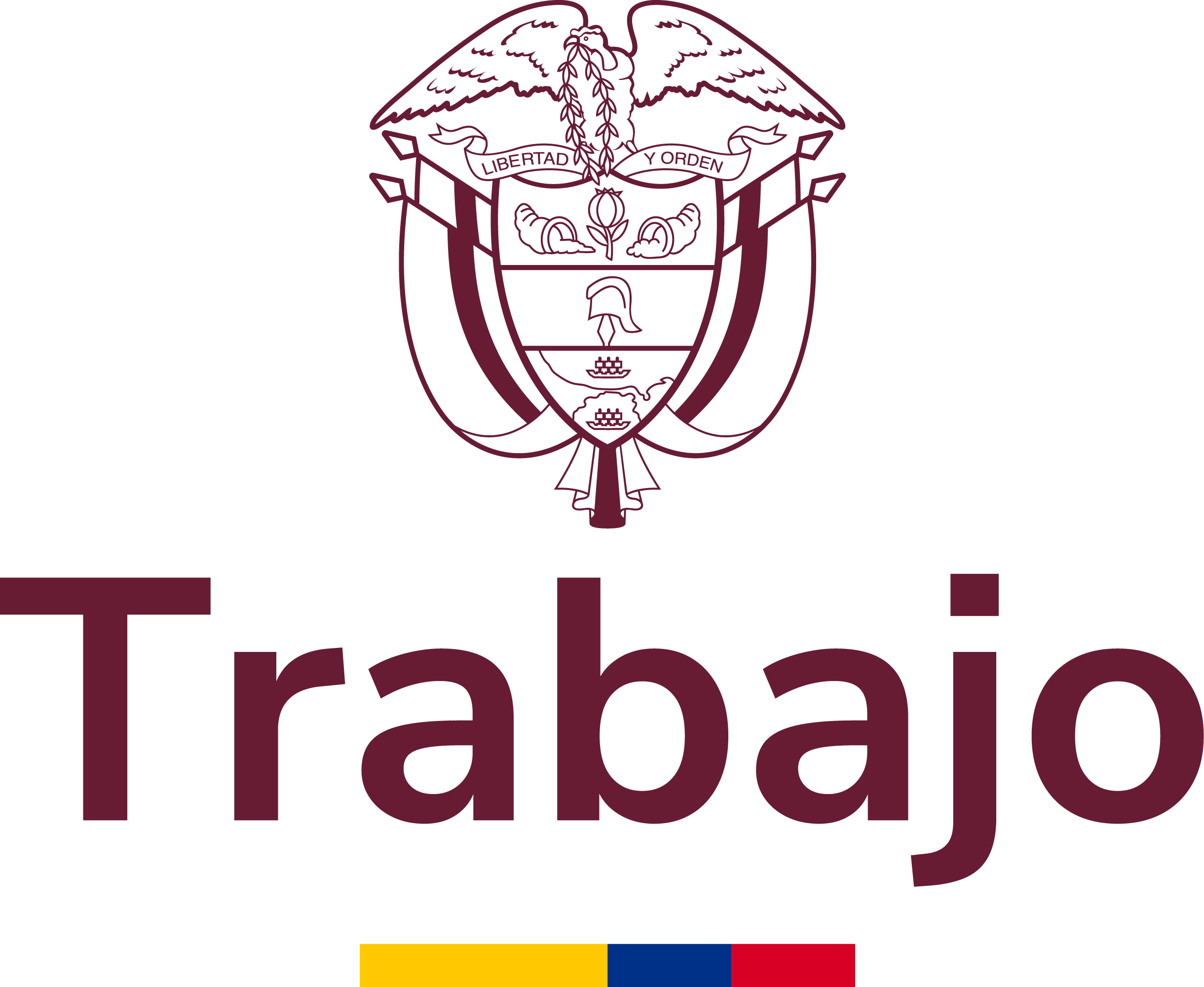 POLÍTICA
La Unidad para la Atención y Reparación Integral a las Víctimas en cumplimiento de Pacto Global de las Naciones Unidas y los Objetivos de Desarrollo Sostenible, se compromete con la protección del medio ambiente, la prevención de la contaminación, la identificación de aspectos e impactos generados por la entidad, la gestión integral de residuos, el uso eficiente y ahorro de agua y energía, la reducción del consumo de papel y la implementación de compras sostenibles.
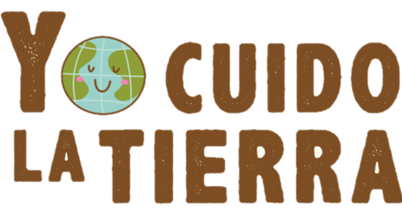 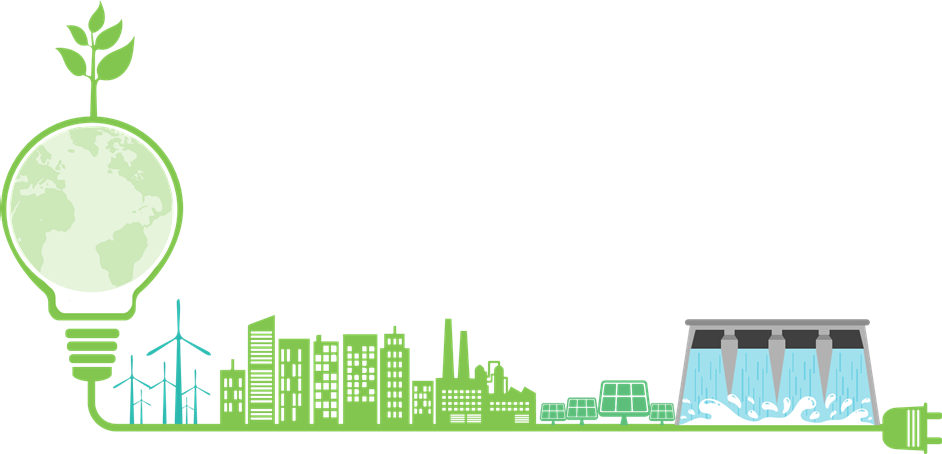 OBJETIVOS
PROGRAMAS DEL SISTEMA DE GESTIÓN AMBIENTAL
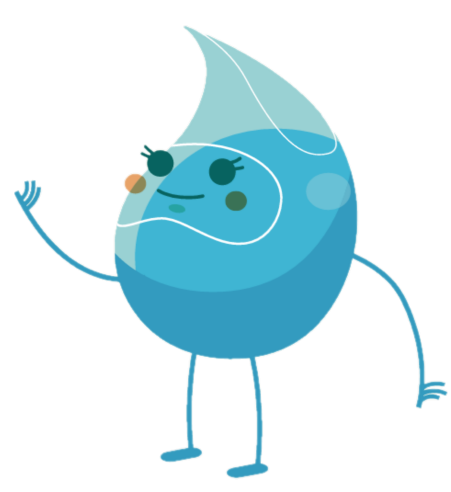 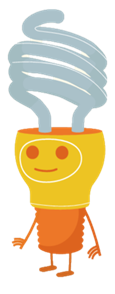 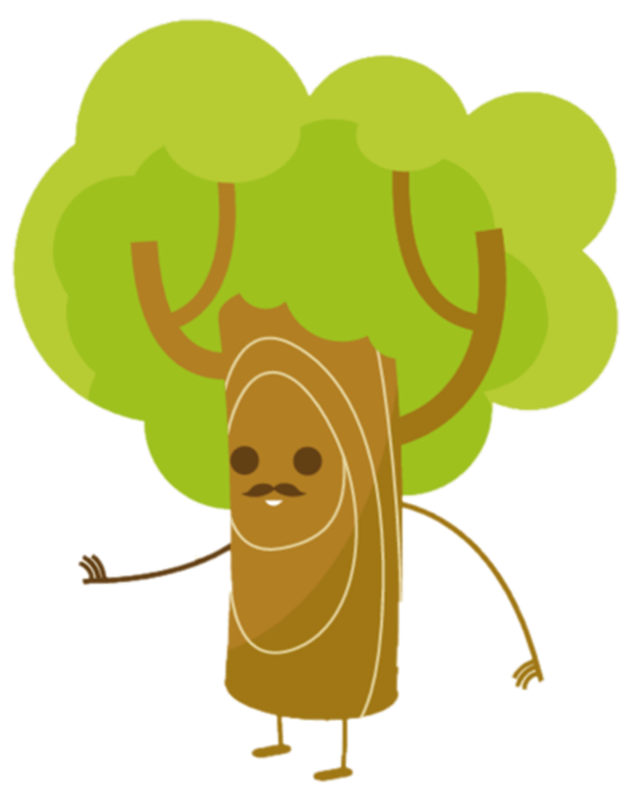 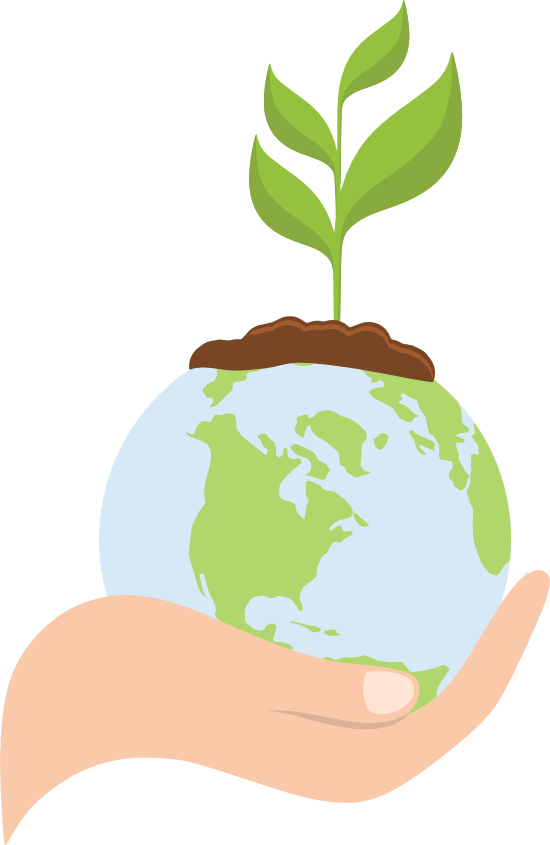 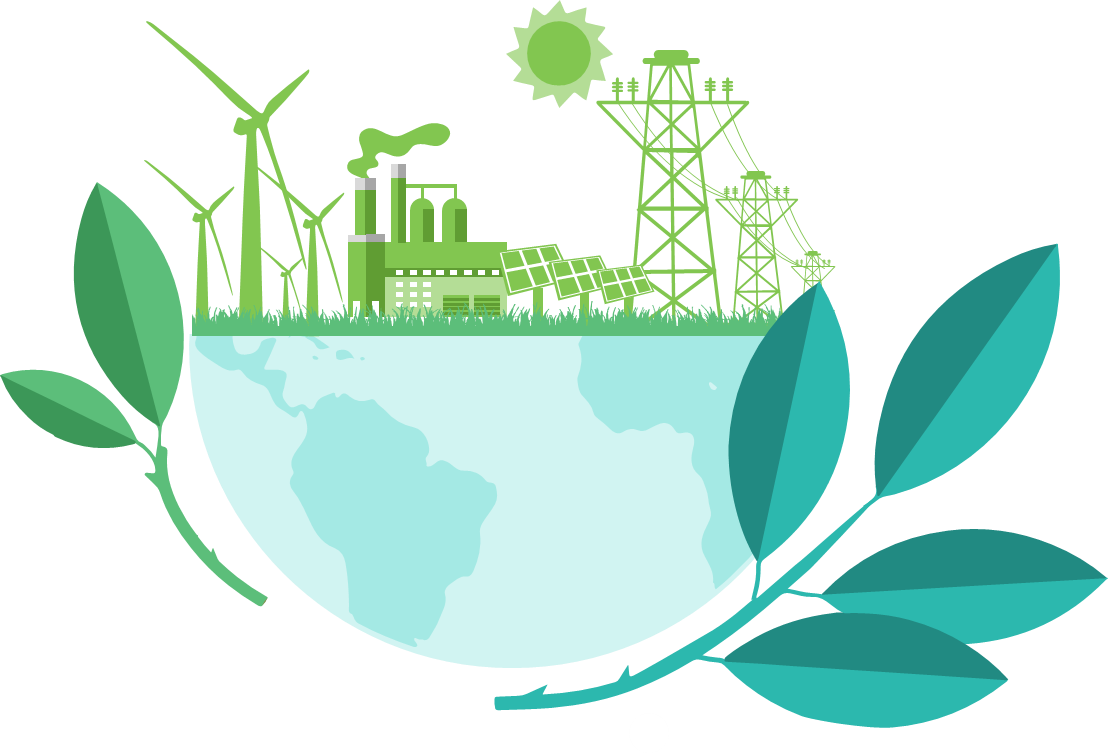 GRACIAS